LUYỆN TỪ VÀ CÂU
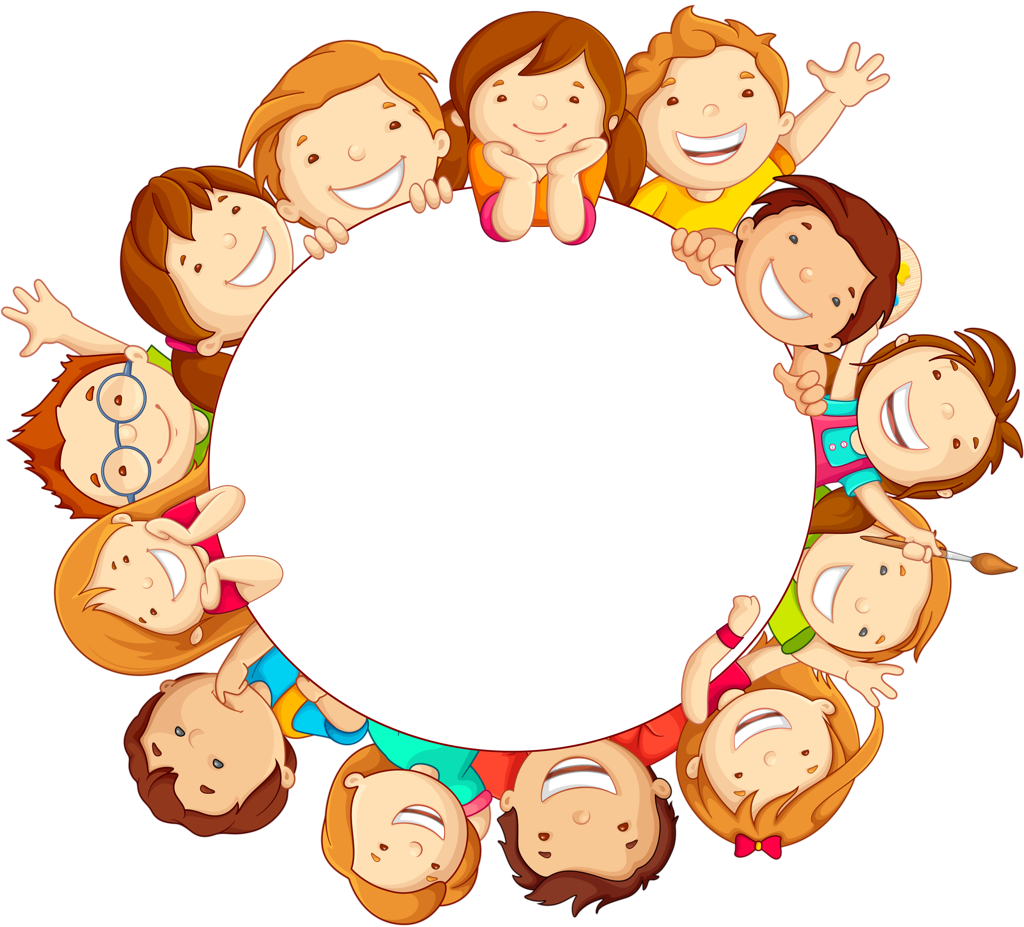 KHỞI ĐỘNG
Em có nhận xét gì về số lượng tiếng của ba từ sau:
học
1 tiếng
học hành
2 tiếng
hợp tác xã
3 tiếng
Thứ tư ngày 22 tháng 9 năm 2021
Luyện từ và câu
Từ đơn và từ phức
Yêu cầu cần đạt
Hiểu được sự khác nhau giữa tiếng và từ: tiếng dùng để tạo nên từ, còn từ dùng để tạo nên câu. Tiếng có thể có nghĩa hoặc không có nghĩa, còn từ bao giờ cũng có nghĩa.
Bước đầu làm quen với từ điển, biết dùng từ điển để tìm hiểu về từ.
Phân biệt được từ đơn và từ phức.
1
2
3
KHÁM PHÁ
I- Nhận xét
Câu văn sau đây có 14 từ, mỗi từ được phân cách bằng một dấu gạch chéo:
 Nhờ / bạn / giúp đỡ /, lại / có / chí / học hành /, nhiều / năm / liền / , Hanh / là / học sinh / tiên tiến / .
- Nhận xét về số lượng tiếng của các từ trong câu văn bên?
Có từ 1 tiếng, có từ 2 tiếng. 
- Tiếng dùng để làm gì?
 Hãy chia các từ trên thành 2 loại: Từ có 1 tiếng và từ có 2 tiếng?
Từ có 1 tiếng: nhờ, bạn, lại, có, chí, nhiều, năm, liền, hanh, là
Từ có 2 tiếng: giúp đỡ, học hành, học sinh, tiên tiến
- Từ dùng để làm gì?
=> Từ đơn
=> Từ phức
Ghi nhớ
Tiếng cấu tạo nên từ.
Từ chỉ gồm có một tiếng gọi là từ đơn. Từ gồm hai
hay nhiều tiếng gọi là từ phức
và dùng để tạo nên câu
Từ nào cũng có nghĩa
Lấy 1 số ví dụ về từ đơn và từ phức
Đánh dấu x vào các ý em cho là đúng
Khi tách các từ gồm 2 tiếng thành 2 từ, nghĩa của mỗi từ có quan hệ như thế nào với nghĩa của từ ban đầu?
Cả 2 từ cùng mang nét nghĩa của từ ban đầu.
Có 1 từ mang nét nghĩa của từ ban đầu và 1 từ không mang nét nghĩa của từ ban đầu nhưng cũng không rõ nghĩa
x
Cả 2 từ cùng không mang nét nghĩa của từ ban đầu.
Muốn xác định 1 từ có là từ phức không ta làm như sau:
- B1: Xác định nghĩa của từ đó
- B2: Xác định nghĩa của từng từ tạo nên từ phức đó xem có từ nào mang nét nghĩa của từ phức đó  không?
VD:
 + Tắm rửa là từ phức vì tắm, rửa đều mang nghĩa của từ
---> Tắm rửa là làm sạch cơ thể
+ Tắm ăn không là từ phức vì khi tách ra cả 2 từ đều có nghĩa nhưng tắm mang nghĩa của từ tắm rửa nhưng ăn không mang nghĩa của từ tắm rửa.
Luyện tập
 -
Thực hành
Bài 1. Chép vào vở đoạn thơ và dùng dấu gạch chéo để phân cách các từ trong hai câu thơ cuối đoạn. Ghi lại các từ đơn và từ phức trong đoạn thơ:
Chỉ / còn / truyện cổ / thiết tha /
                 Cho / tôi / nhận mặt / ông cha / của / mình /
                        Rất  công bằng,  rất  thông minh
                Vừa  độ lượng  lại  đa tình,  đa mang.

                                                                                    Lâm Thị Mỹ Dạ
Rất / công bằng, / rất / thông minh /
Vừa / độ lượng / lại / đa tình, / đa mang. /
Những từ nào là từ phức?
Những từ nào là từ đơn?
thông minh
công bằng
độ lượng
rất
vừa
lại
đa tình
đa mang
Em hãy nêu các từ phức có trong bài 1.
Em hãy nêu các từ đơn có trong bài 1.
truyện cổ,       thiết tha,          nhận mặt,       ông cha,  công bằng,     thông minh,  độ lượng,       đa tình,  
đa mang
chỉ,    còn,    cho,          tôi,     của,    mình,       rất,     vừa,     lại
Yêu cầu cần đạt
Hiểu được sự khác nhau giữa tiếng và từ: Tiếng dùng để tạo lên từ, còn từ dùng để tạo lên câu. Tiếng có thể có nghĩa hoặc không có nghĩa, còn từ bao giờ cũng có nghĩa.
Bước đầu làm quen với từ điển, biết dùng từ điển để tìm hiểu về từ.
Phân biệt được từ đơn và từ phức.
1
2
3
Thế nào là từ đơn? 
Thế nào là từ phức?
Bài 2. Hãy tìm trong từ điển và ghi lại:
3 từ đơn  
3 từ phức
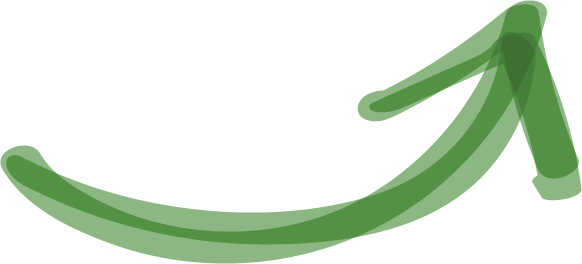 3 từ đơn: ăn, học, ngủ,…
3 từ phức: kinh nghiệm, sạch sẽ, nhà cửa…
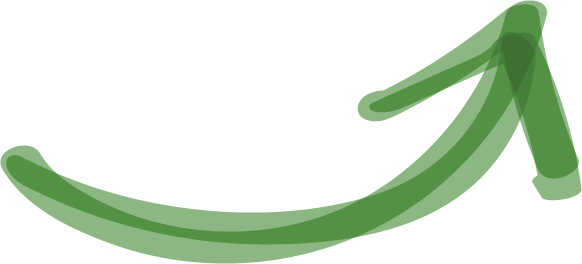 Yêu cầu cần đạt
Hiểu được sự khác nhau giữa tiếng và từ: Tiếng dùng để tạo lên từ, còn từ dùng để tạo lên câu. Tiếng có thể có nghĩa hoặc không có nghĩa, còn từ bao giờ cũng có nghĩa.
Bước đầu làm quen với từ điển, biết dùng từ điển để tìm hiểu về từ.
Phân biệt được từ đơn và từ phức.
1
2
3
Bài 3. Đặt câu với một từ đơn hoặc với một từ phức vừa tìm được ở bài tập 2.
      M: (Đặt câu với từ đoàn kết)
     Đoàn kết là truyền thống quý báu của nhân dân ta.
Khi viết câu em có lưu ý gì?
Đầu câu viết hoa chữ cái đầu, 
cuối câu có dấu chấm.
Yêu cầu cần đạt
Hiểu được sự khác nhau giữa tiếng và từ: Tiếng dùng để tạo lên từ, còn từ dùng để tạo lên câu. Tiếng có thể có nghĩa hoặc không có nghĩa, còn từ bao giờ cũng có nghĩa.
Bước đầu làm quen với từ điển, biết dùng từ điển để tìm hiểu về từ.
Phân biệt được từ đơn và từ phức.
1
2
3
Tiếng dùng để làm gì?
Từ gồm mấy loại
Từ đơn
Từ
Tiếng
Từ phức
VẬN DỤNG
Qua bài học hôm nay em biết được điều gì?
Từ đơn là gì? Từ phức là gì?
-  Từ đơn là từ chỉ gồm có một tiếng.
Từ phức là từ gồm hai hay nhiều tiếng.
Học thuộc nội dung ghi nhớ.
Tìm 2 từ thuộc loại từ  gồm 2 tiếng.
Tìm 2 từ thuộc loại từ  gồm 3 tiếng.
Tìm 2 từ thuộc loại từ  gồm 4 tiếng.
Chuẩn bị trước bài: 
                Mở rộng vốn từ: Nhân hậu – Đoàn kết.
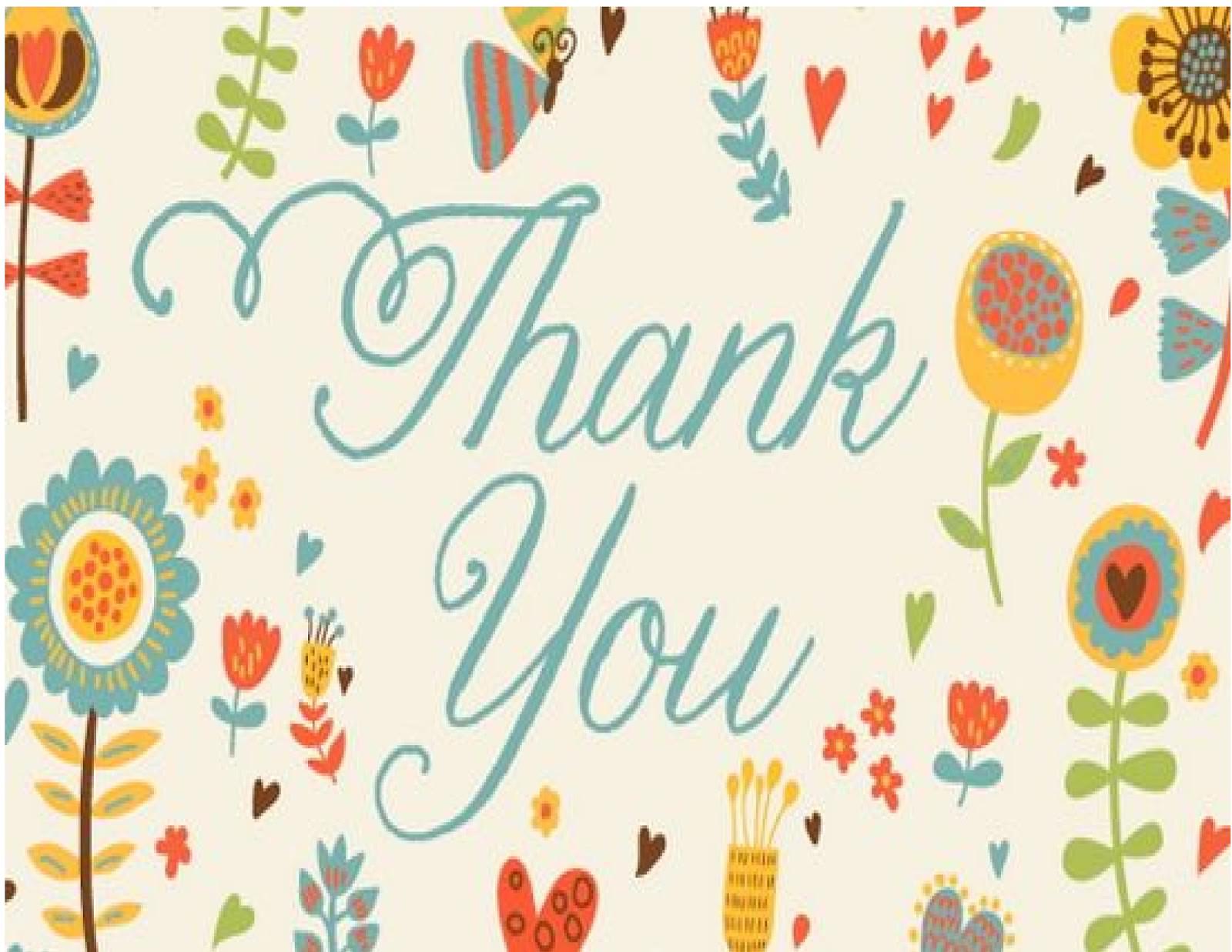